LIÊN KẾT TRONG VĂN BẢNĐặc điểm và chức năng
Thực hành Tiếng Việt
Khởi động
TRÒ CHƠI GIẢI Ô CHỮ
1
2
3
4
5
6
7
TỪ KHOÁ
Hàng ngang 7 (09 chữ cái): Tác giả của văn bản “Tôi đi học” là ai?
Hàng ngang 6 (chữ cái): Tác giả của văn bản “Tự học – Một thú vui bổ ích” là ai?
Hàng ngang 3 (12 chữ cái): Tên tác giả của văn bản “Bàn về đọc sách”?
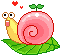 Hàng ngang 2 (08 chữ cái): Tên 1 tác phẩm của nhà văn Thanh Tịnh mà các em đã được học?
Hàng ngang 1 (08 chữ cái):  Thể loại của văn bản “Tự học – Một thú vui bổ ích” là gì?
Hàng ngang 4 (07 chữ cái): Văn bản “Tôi đi học” sử dụng ngôi thứ mấy?
Hàng ngang 5 (07 chữ cái): Đây là nghĩa của từ nào “Đặc điểm về mặt cường độ, nhịp độ các hoạt động tâm lí của cá nhân”?
I. TRI THỨC TIẾNG VIỆT
1. Đặc điểm và chức năng
Liên kết là gì?
Liên kết là 1 trong những tính chất quan trọng của văn bản, có tác dụng làm cho văn bản trở lên mạch lạc, hoàn chỉnh cả về nội dung và hình thức
Thảo luận cặp đôi hoàn thành phiếu học tập số 1
Ý kiến: Thú tự học là phương thức chữa bệnh âu sầu
MQH: Câu (1) nêu ý kiến, câu (2) nêu lí lẽ, câu (3) nêu dẫn chứng để làm rõ cho ý kiến nêu ở câu (1)
Liên kết: Các từ “Phương thuốc trị bệnh âu sầu”; “bác sĩ”; “bệnh nhân”; “khỏe mạnh” đều cùng trường liên tưởng “khám chữa bệnh” 
-> Phép liên tưởng.
- Đặc điểm của 1 văn bản có tính liên kết:
+ Nội dung các câu các đoạn thống nhất và gắn bó chặt chẽ với nhau.
+ Các câu các đoạn được kết nối với nhau bằng các phép liên kết phù hợp.
I. TRI THỨC TIẾNG VIỆT
1. Đặc điểm và chức năng
Liên kết là 1 trong những tính chất quan trọng của văn bản, có tác dụng làm cho văn bản trở lên mạch lạc, hoàn chỉnh cả về nội dung và hình thức
Đặc điểm của 1 văn bản có tính liên kết:
+ Nội dung các câu các đoạn thống nhất và gắn bó chặt chẽ với nhau.
+ Các câu các đoạn được kết nối với nhau bằng các phép liên kết phù hợp.
I. TRI THỨC TIẾNG VIỆT
2. Một số phép liên kết thường dùng
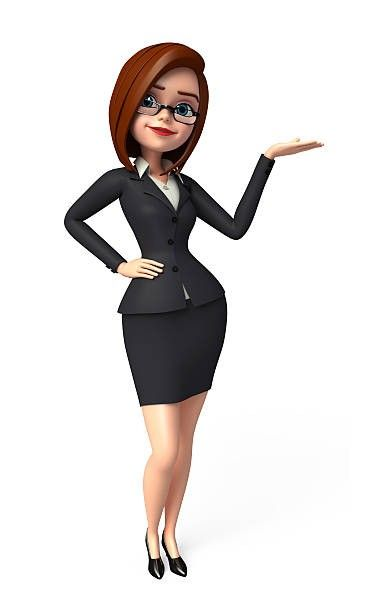 Hoàn thành phiếu học tập số 2
I. TRI THỨC TIẾNG VIỆT
2. Một số phép liên kết thường dùng
Phép lặp
I-2-c
Phép thế
II-1-d
Phép nối
III-4-b
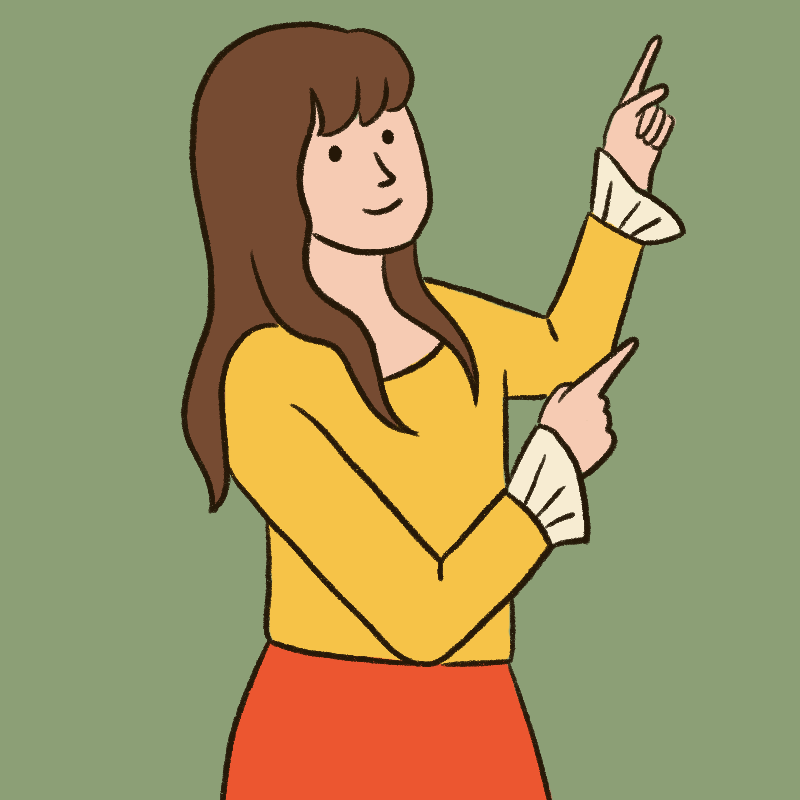 Phép liên tưởng
IV-3-a
I. TRI THỨC TIẾNG VIỆT
3. Phân biệt
Hoàn thành phiếu học tập số 3
Đọc lại văn bản “Tự học – một thú vui bổ ích” và trả lời các câu hỏi sau:
Trước hết (đoạn 2) – Hơn nữa (đoạn 4)
Tự học (Đoạn 1 – 2 – 4 - 5)
Phép nối; Phép lặp
-> Liên kết đoạn
I. TRI THỨC TIẾNG VIỆT
3. Phân biệt
Liên kết câu (VD ở phiếu học tập 1, 2): Là liên kết giữa các câu trong 1 đoạn văn.

Liên kết đoạn (Liên kết giữa các đoạn trong văn bản “Tự học – Một thú vui bổ ích”): Là liên kết giữa các đoạn trong một văn bản.

* Lưu ý: 
Phép liên kết câu phải được thực hiện ít nhất ở hai câu. Trong một câu thì không gọi là phép liên kết mặc dù vẫn có tác dụng liên kết.
II. THỰC HÀNH TIẾNG VIỆT
Vòng 1: Nhóm chuyên gia
NHIỆM VỤ
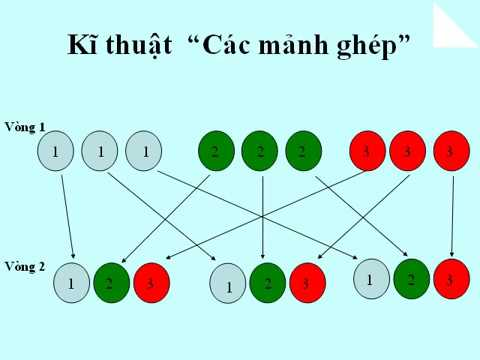 Nhóm 1: Bài tập 1 (SGK/14)
Nhóm 2: Bài tập 2 (SGK/14)
Nhóm 3: Bài tập 3 (SGK/15)
Nhóm 4: Bài tập 4 (SGK/15)
Nhóm 5: Bài tập 5 (SGK/15)
II. THỰC HÀNH TIẾNG VIỆT
Vòng 1: Nhóm mảnh ghép
NHIỆM VỤ
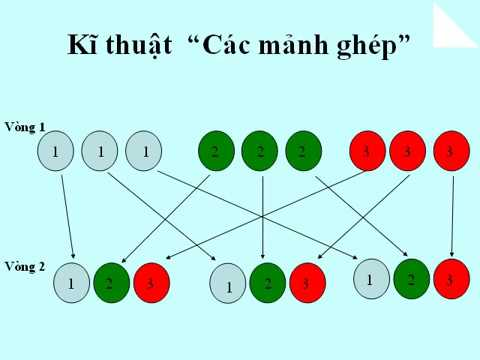 Trao đổi nội dung các bài tập (từ 1 -> 5)
Khái quát nội dung bài liên kết văn bản bằng 1 sơ đồ tư duy
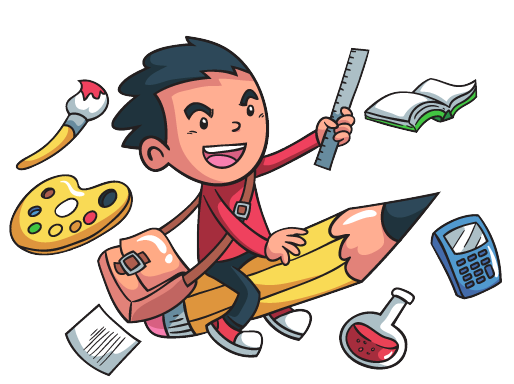 VẬN DỤNG
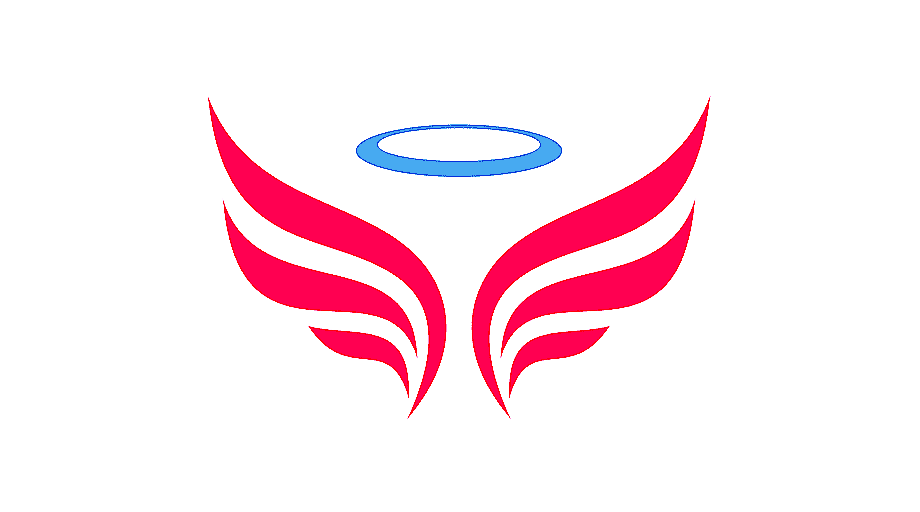 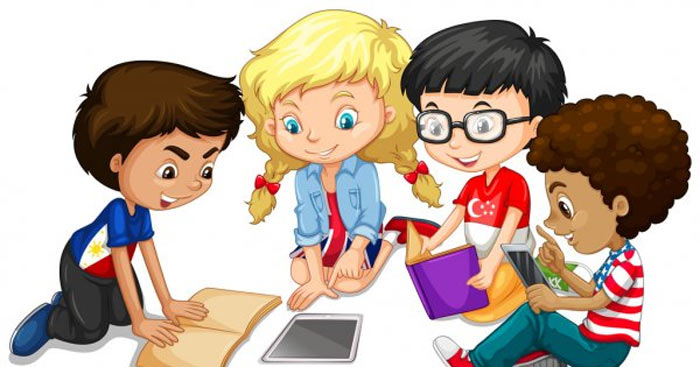 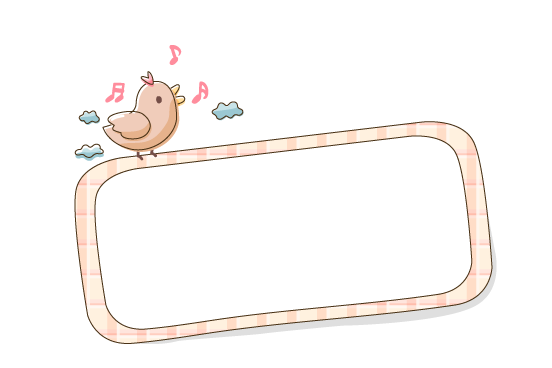 Em hãy viết 1 đoạn văn khoảng 200 chữ nêu suy nghĩ của em về vấn đề tự học của học sinh hiện nay. Chỉ ra các phép liên kết mà em đã sử dụng trong đoạn